Particle X-ray Coincidence Technique at FRIB
Chris Wrede                                                                        Department of Physics and Astronomy                                    National Superconducting Cyclotron LaboratoryMichigan State University
Low Energy Community Meeting, Decay Station WG August 11th, 2020
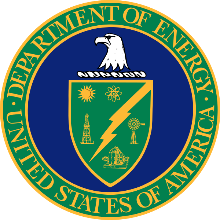 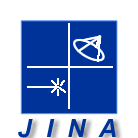 Particle X-ray Coincidence Technique (PXCT)
Following EC decay to proton unbound states, the timescales for X-ray emission and proton emission are similar (range of 0.1 to 1.0 fs)
PXCT measures X-ray spectrum in coincidence with protons to determine statistical distribution of resonance lifetimes
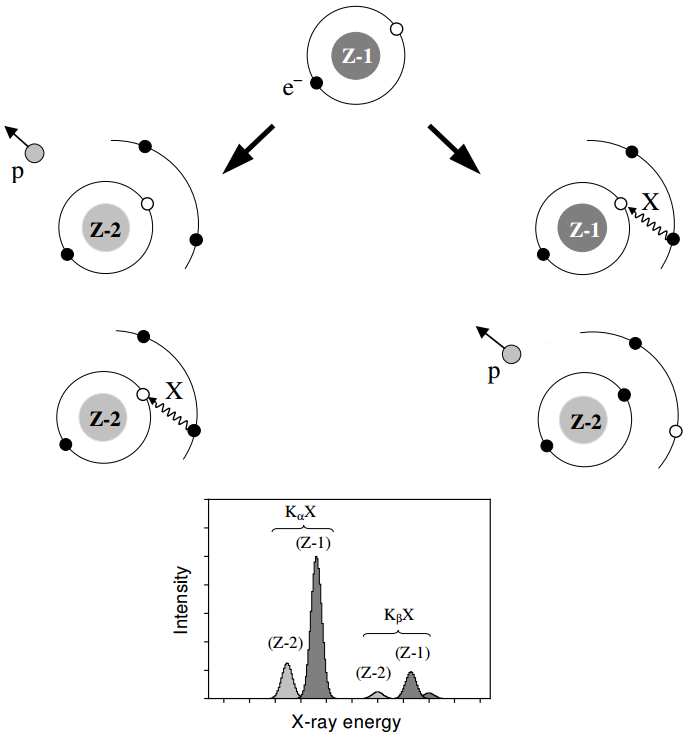 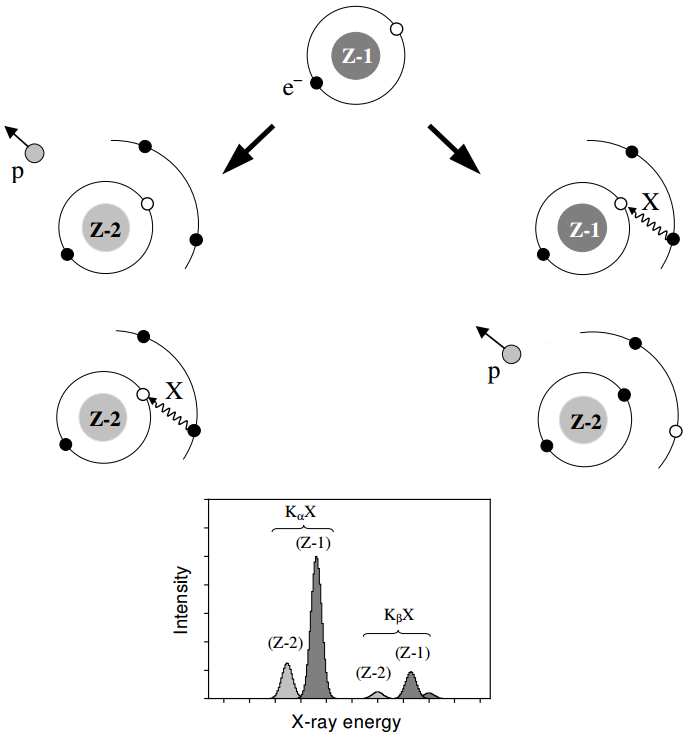 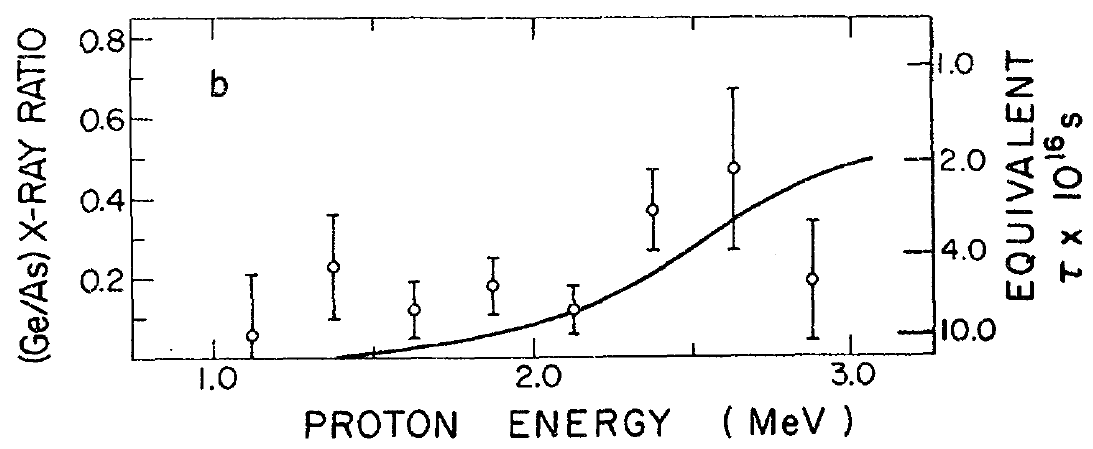 J. C. Hardy et al., Phys. Rev. Lett. 37, 133 (1976)
Figure credit: Lijie Sun
LECM Decay Station WG, Aug 2020
C. Wrede - Slide 2
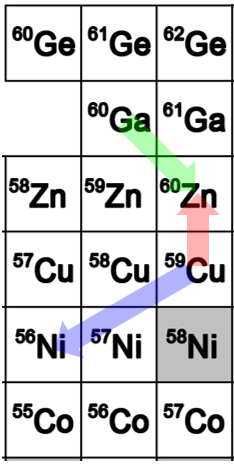 Idea to extend PXCT method at FRIBExample: NiCu cycle in X-ray bursts
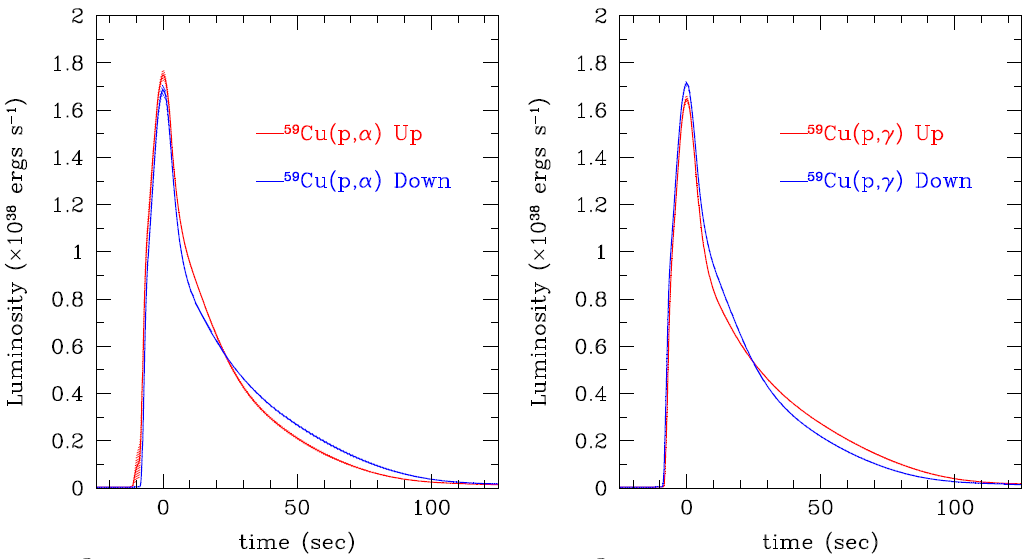 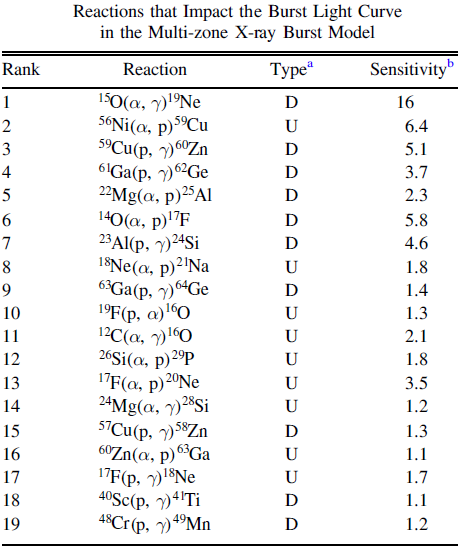 Figure credit: Lijie Sun
We plan to use PXCT to measure the lifetimes t of isolated resonances
Simultaneously, we plan to measure the branching ratios for proton, a, and g-ray emission: Gp/G, Ga/G, and Gg/G
Thus, we can measure resonance strengths in the 59Cu(p,g)60Zn and 59Cu(p,a)56Ni reactions using the EC decay of 60Ga to 60Zn
R. Cyburt et al., Astrophys. J. 830, 55 (2016)
LECM Decay Station WG, Aug 2020
C. Wrede - Slide 3
(Minimal) PXCT concept for FRIB
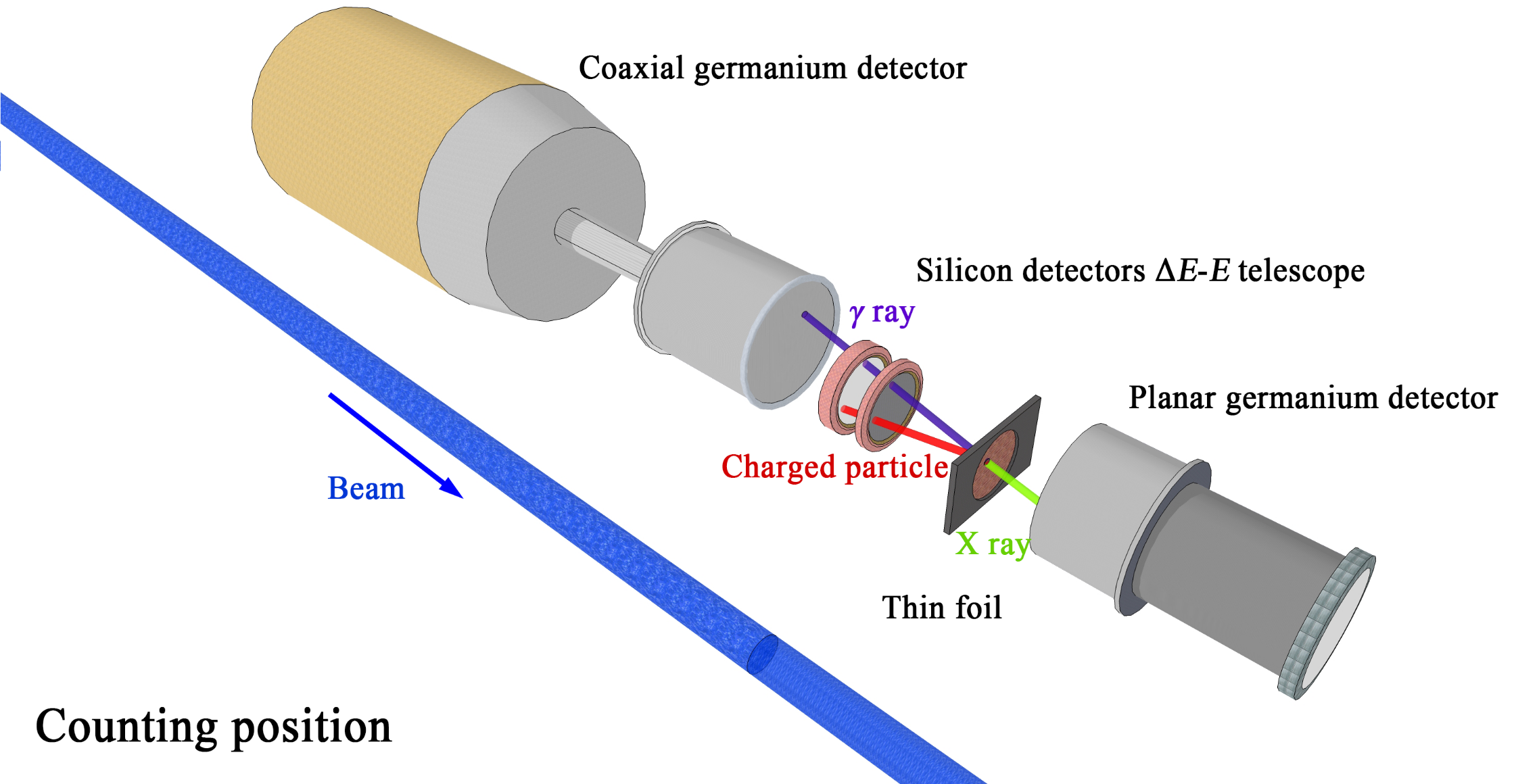 We have discussed using SeGA or DEGA instead of a single Ge detector for g-ray detection
Figure credit: Lijie Sun
LECM Decay Station WG, Aug 2020
C. Wrede - Slide 4
PXCT timeline
2019 NSF proposal for PXCT accepted
2021 Design of PXCT setup complete
2022 Construction of PXCT setup complete & FRIB operational
2022 Commissioning the PXCT setup with a stopped beam of 73Kr
2024 FRIB at full power delivers 60Ga at an intensity of 1.2×105 pps
2024 Achieve similar statistics for 60Ga decay as previous PXCT measurements

PXCT Collaboration:
Tamas Budner, Moshe Friedman, Lijie Sun, Jason Surbrook,              Tyler Wheeler, Chris Wrede, … , FDS Collaboration?, …

Contact: Chris Wrede, wrede@nscl.msu.edu
LECM Decay Station WG, Aug 2020
C. Wrede - Slide 5